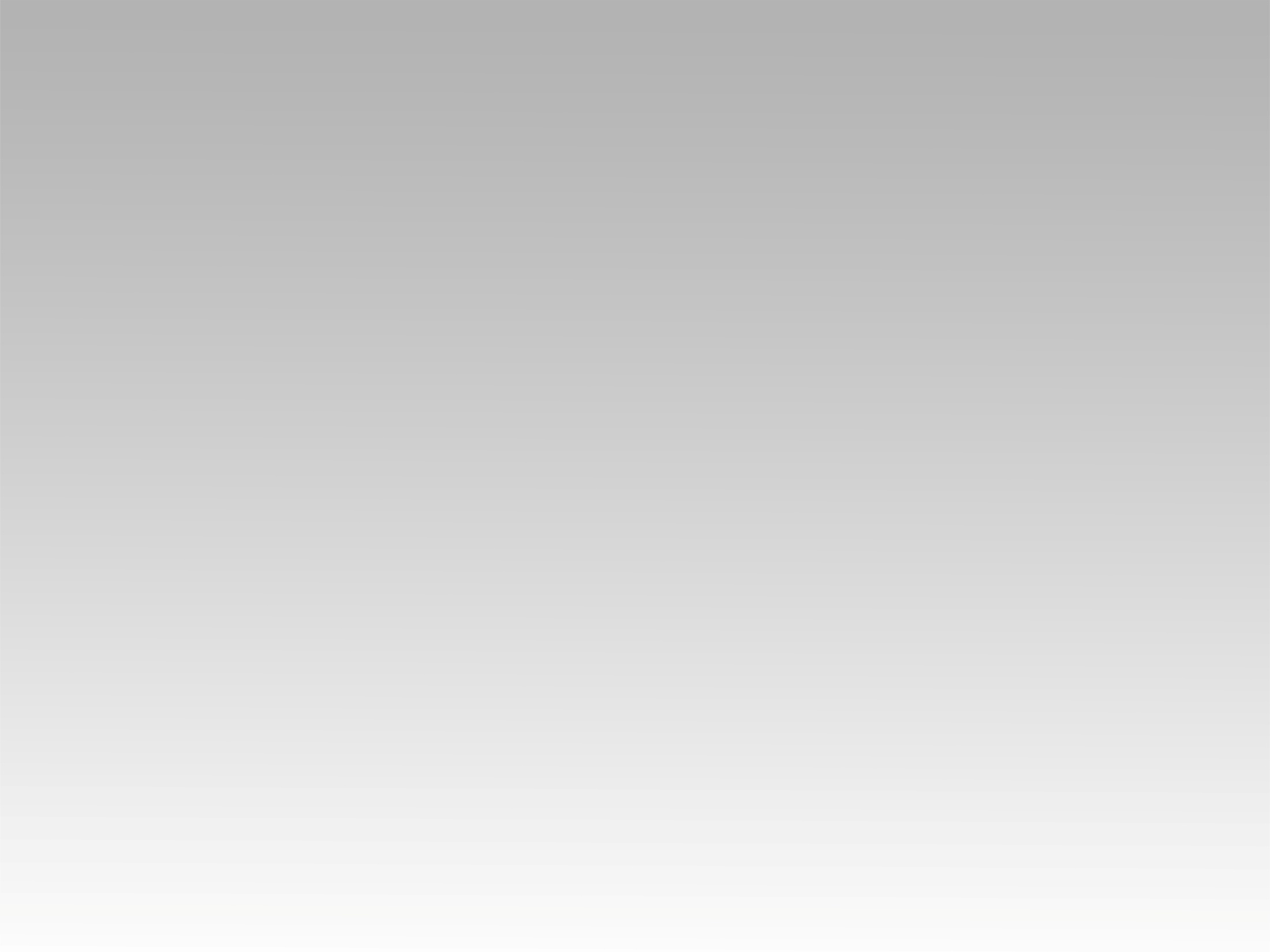 ترنيمة
يا سيدي الحبيب يا نور عمري
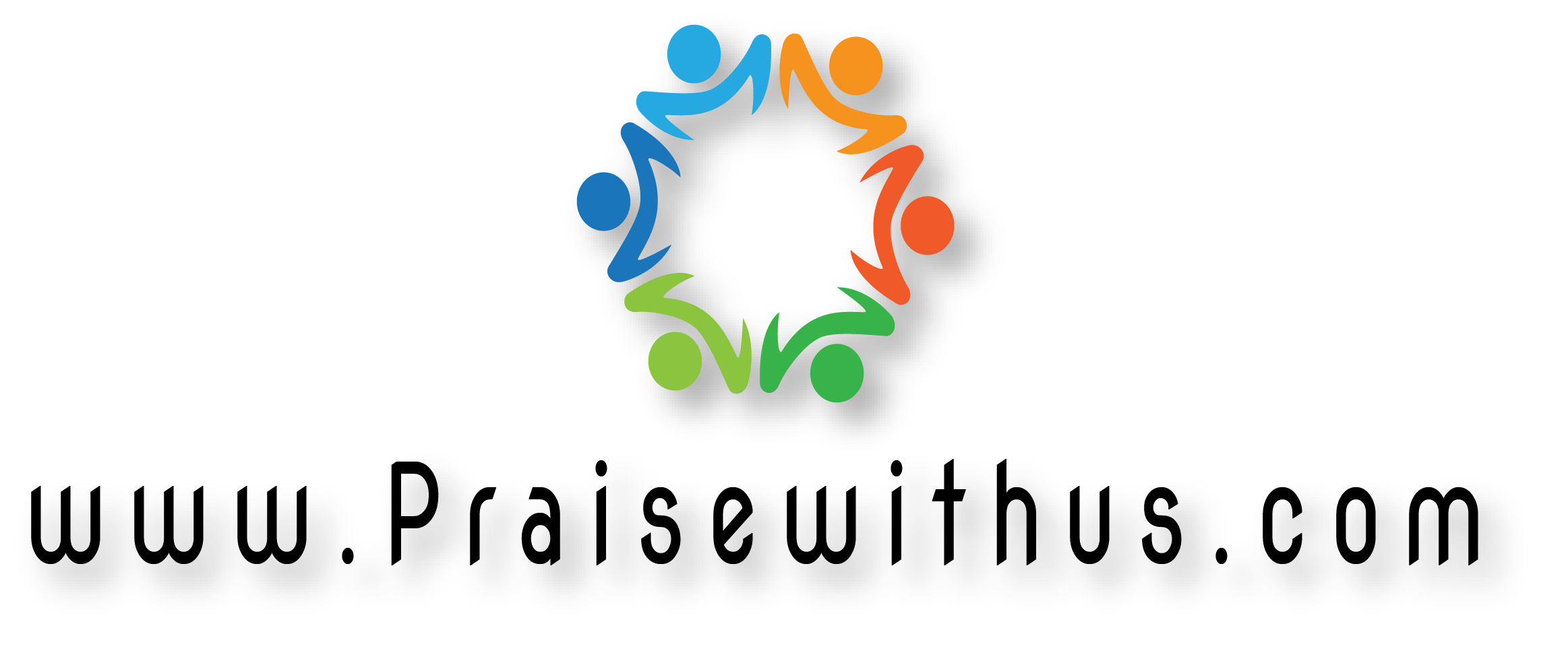 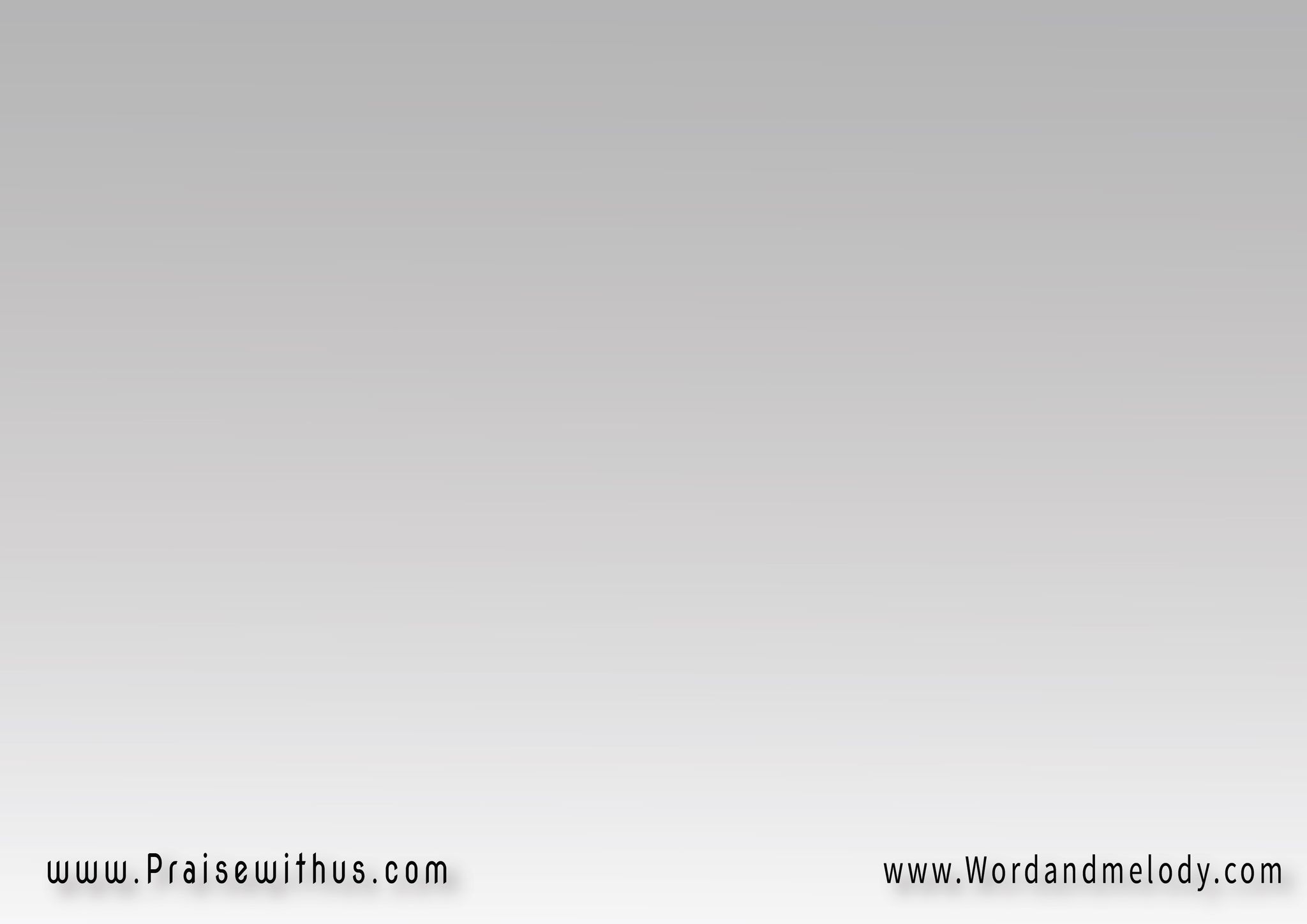 1-
(يا سيدي الحبيب يا نور عمريآتي إليك يا ربــــي فانهضني)2
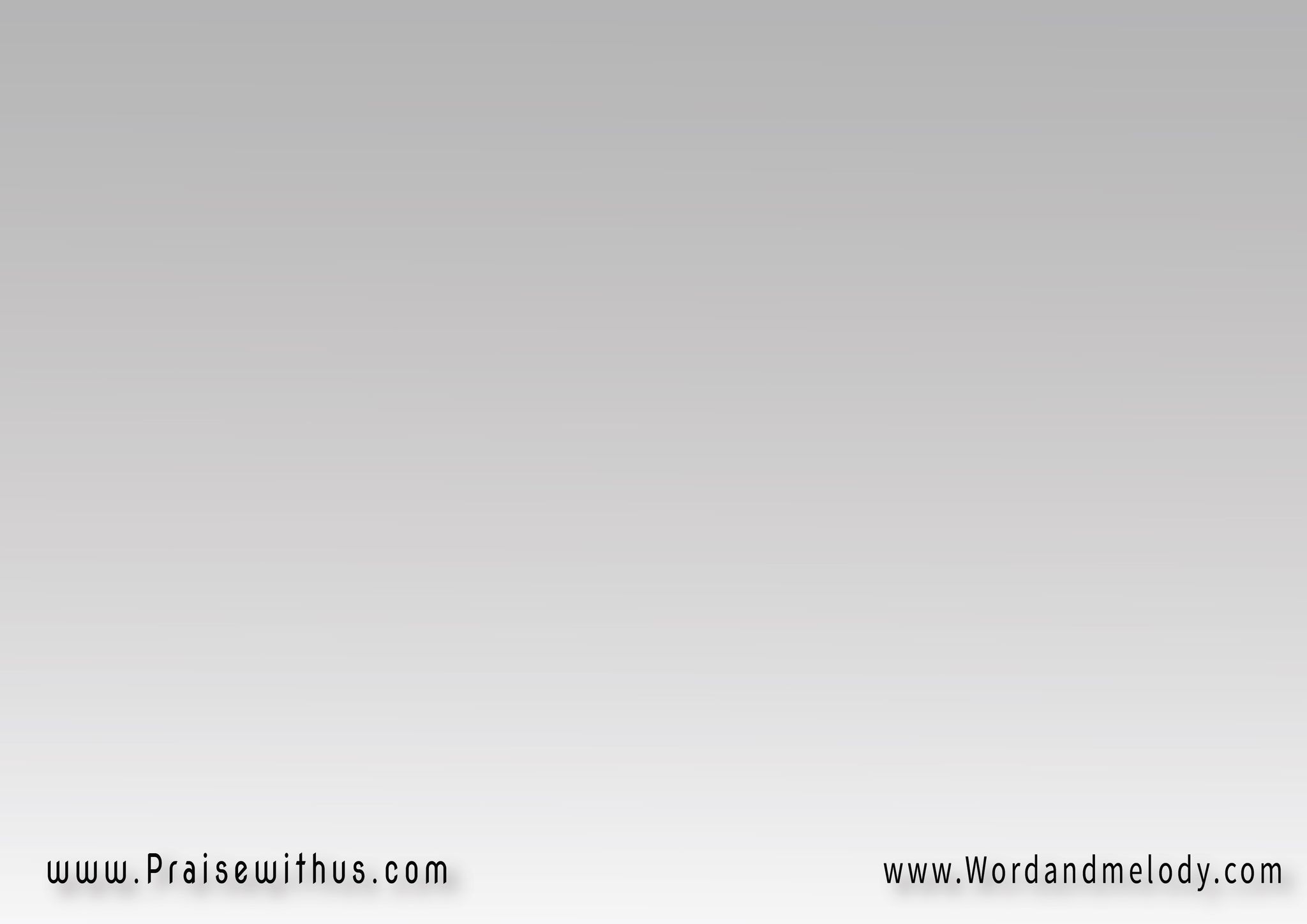 آتي إليك بكل ضعفي
اسمع صراخي واشف نفسي
محتاجٌ إليك يا ربي
(انهضني يا يسوع)2
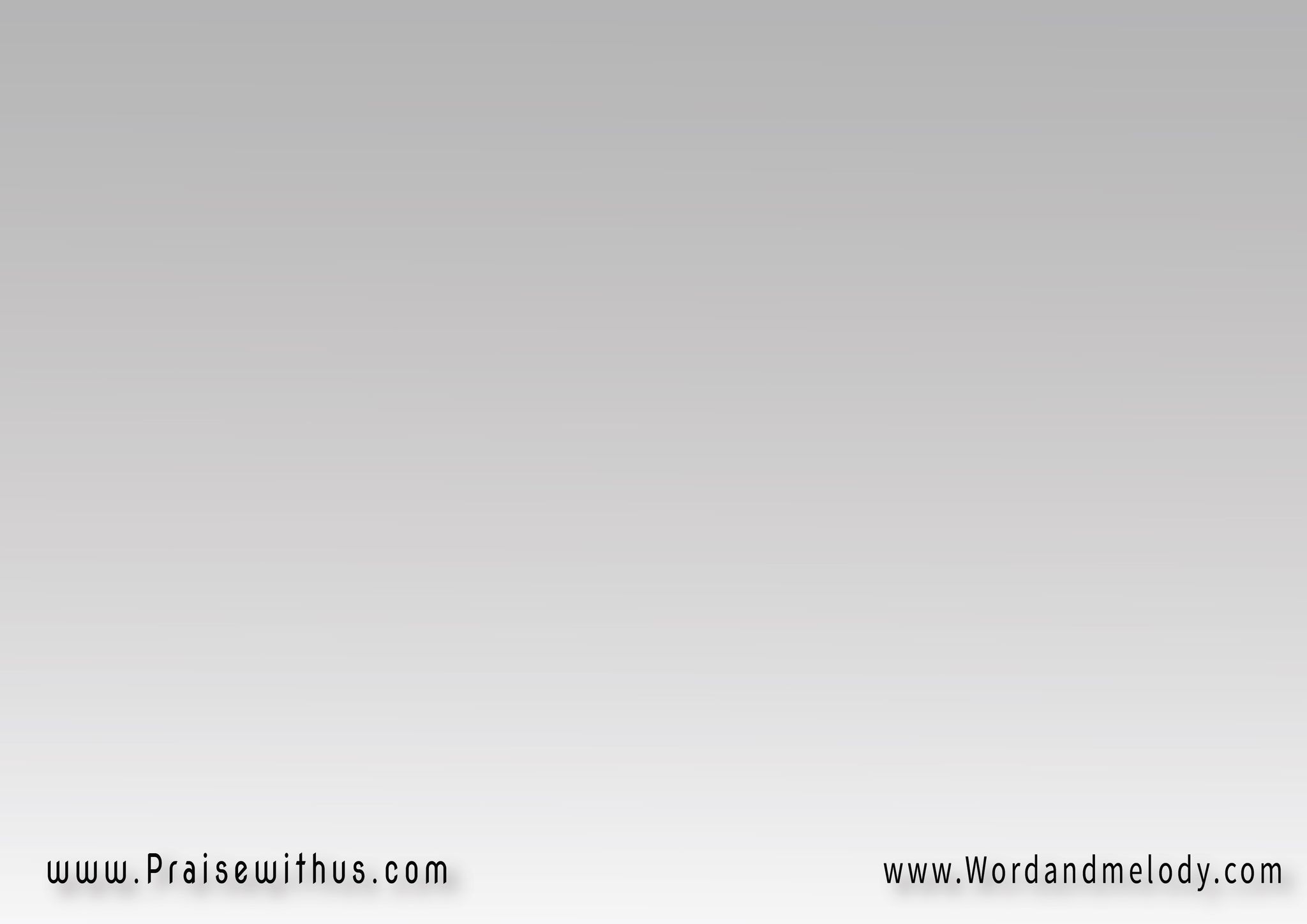 القرار:
(مشتاق لعملك في 
محتاج للمسه قوية ) 2
( انهضني يا يسوع ) 3
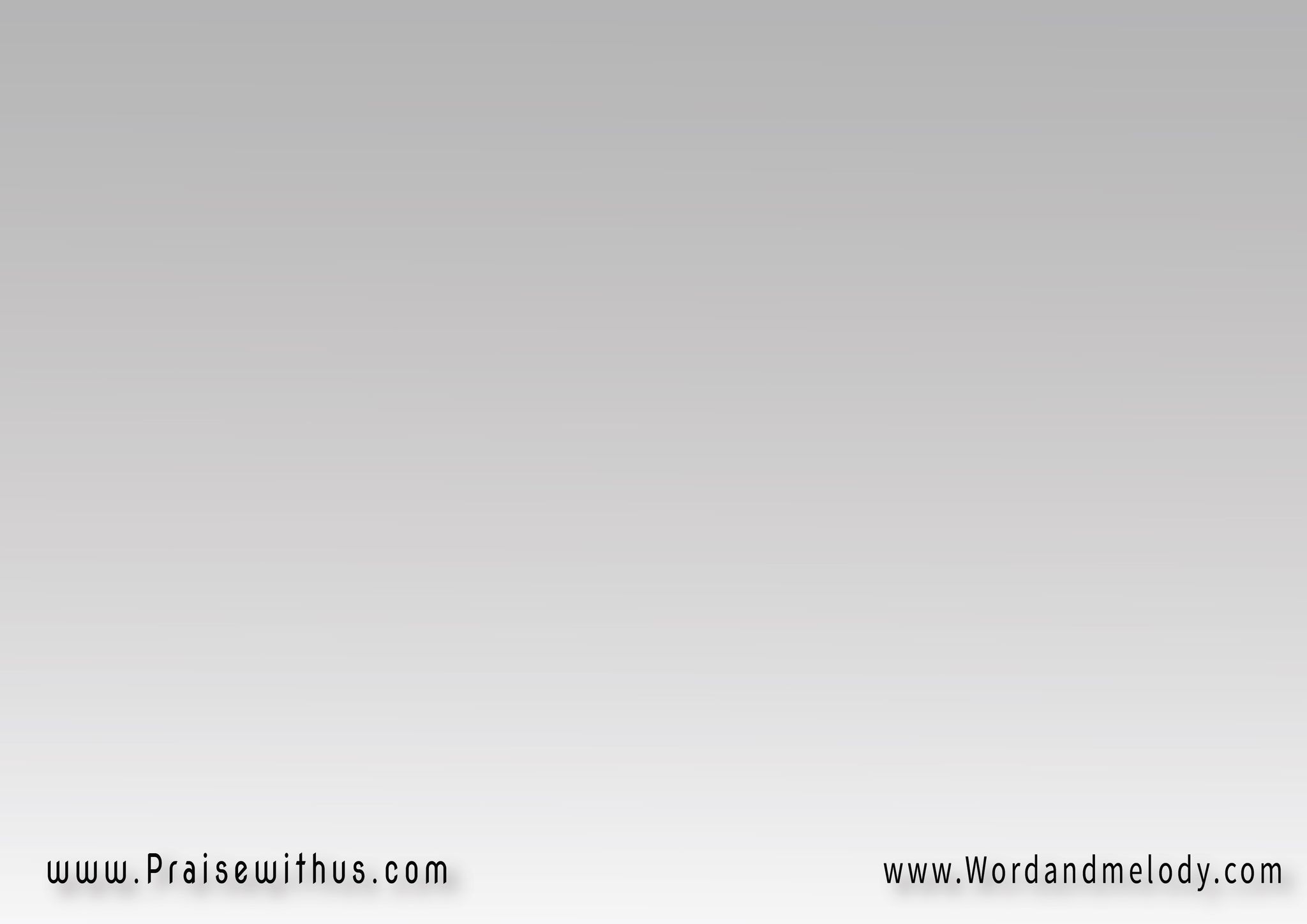 (مشتاق لعملك في 
محتاج للمسه قوية ) 2
( انهضني يا يسوع ) 3
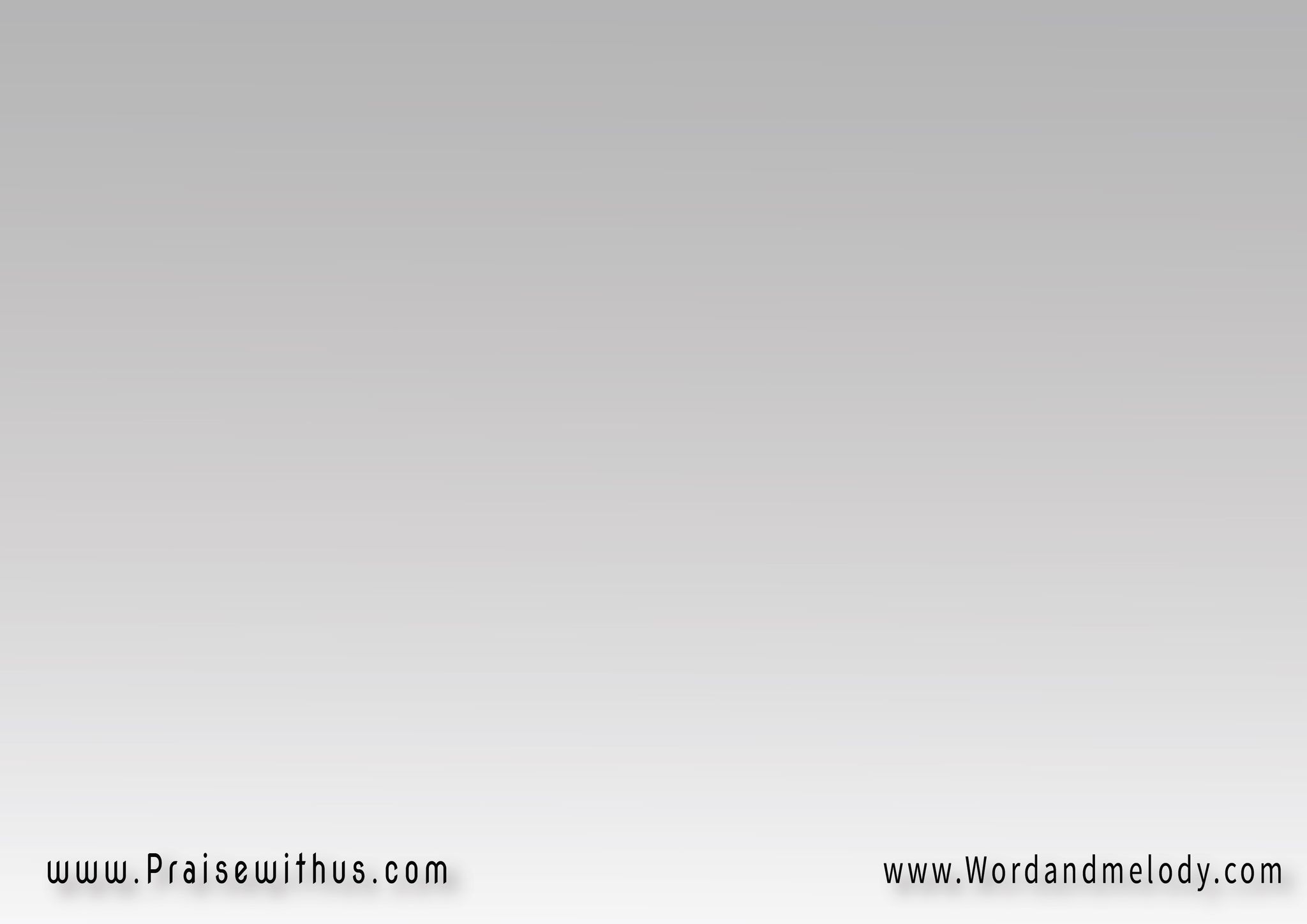 2-
(بحبك العجيب ألهب قلبي
فأشبع قلبَكَ بصدقِ حبي)2
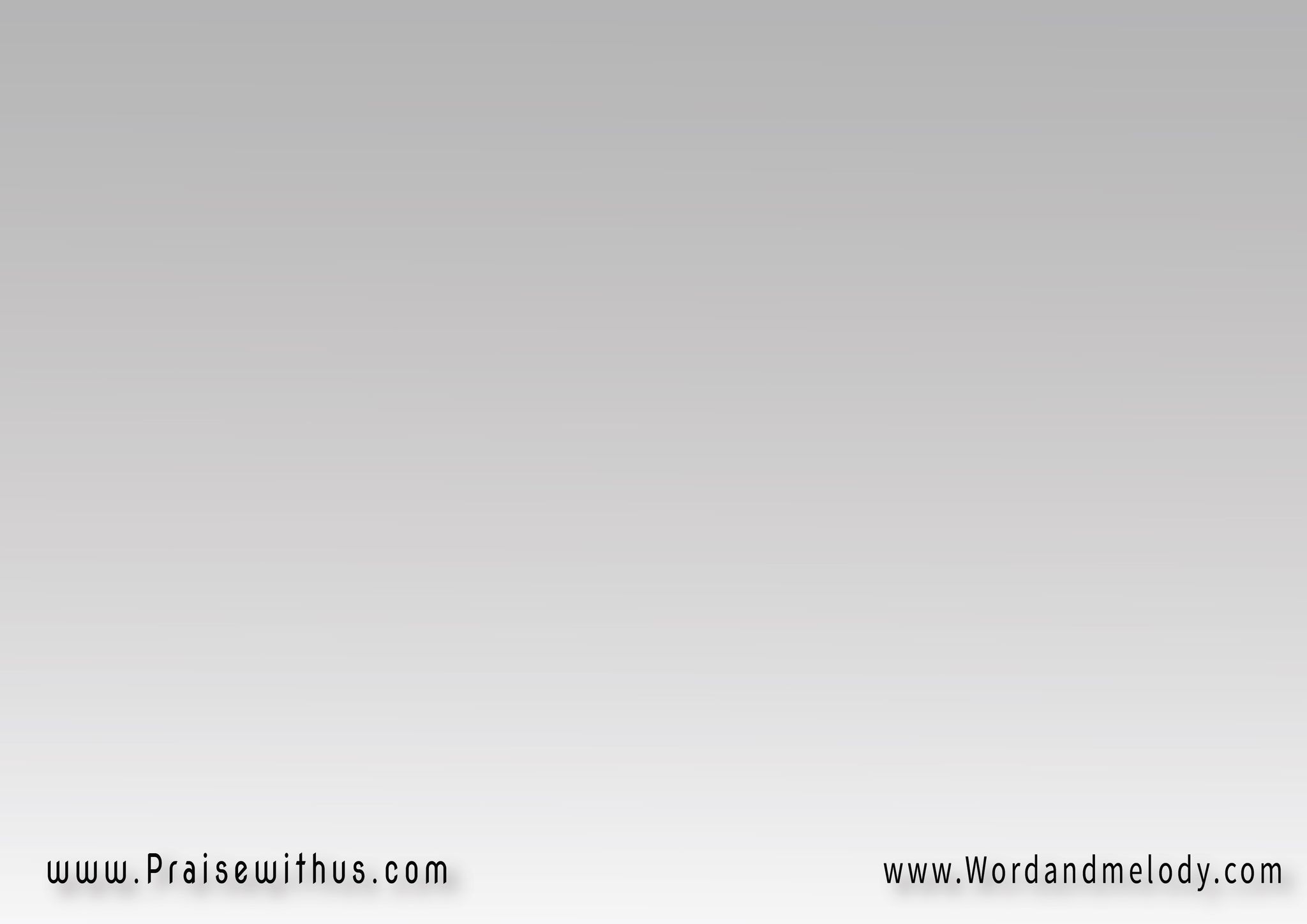 تعال برعشٍ في كلِّ عظامي
روحك يملأُ كلَّ كِياني
تعال وبدد كل احزاني
(انهضني يا يسوع)2
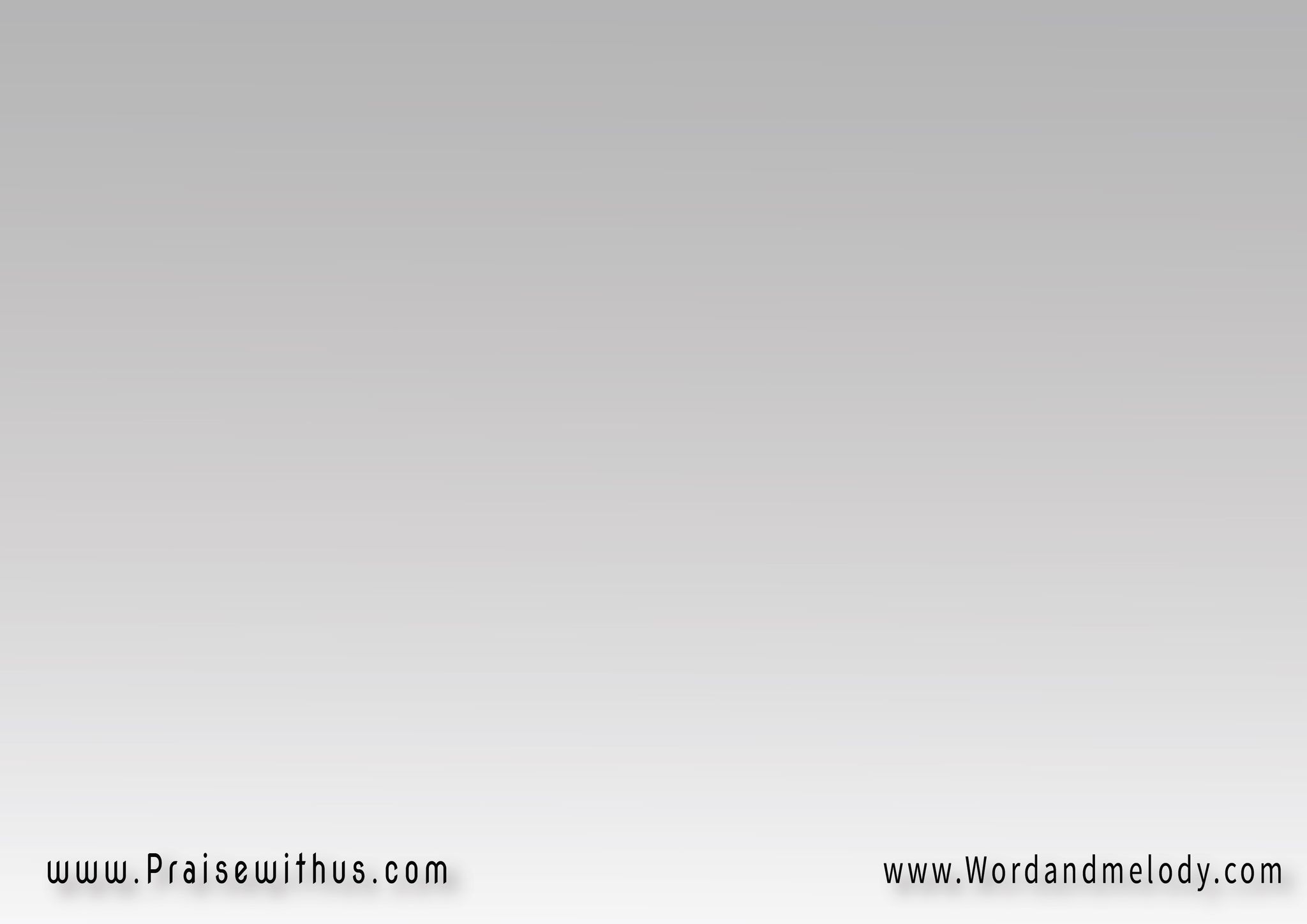 القرار:
(مشتاق لعملك في 
محتاج للمسه قوية ) 2
( انهضني يا يسوع ) 3
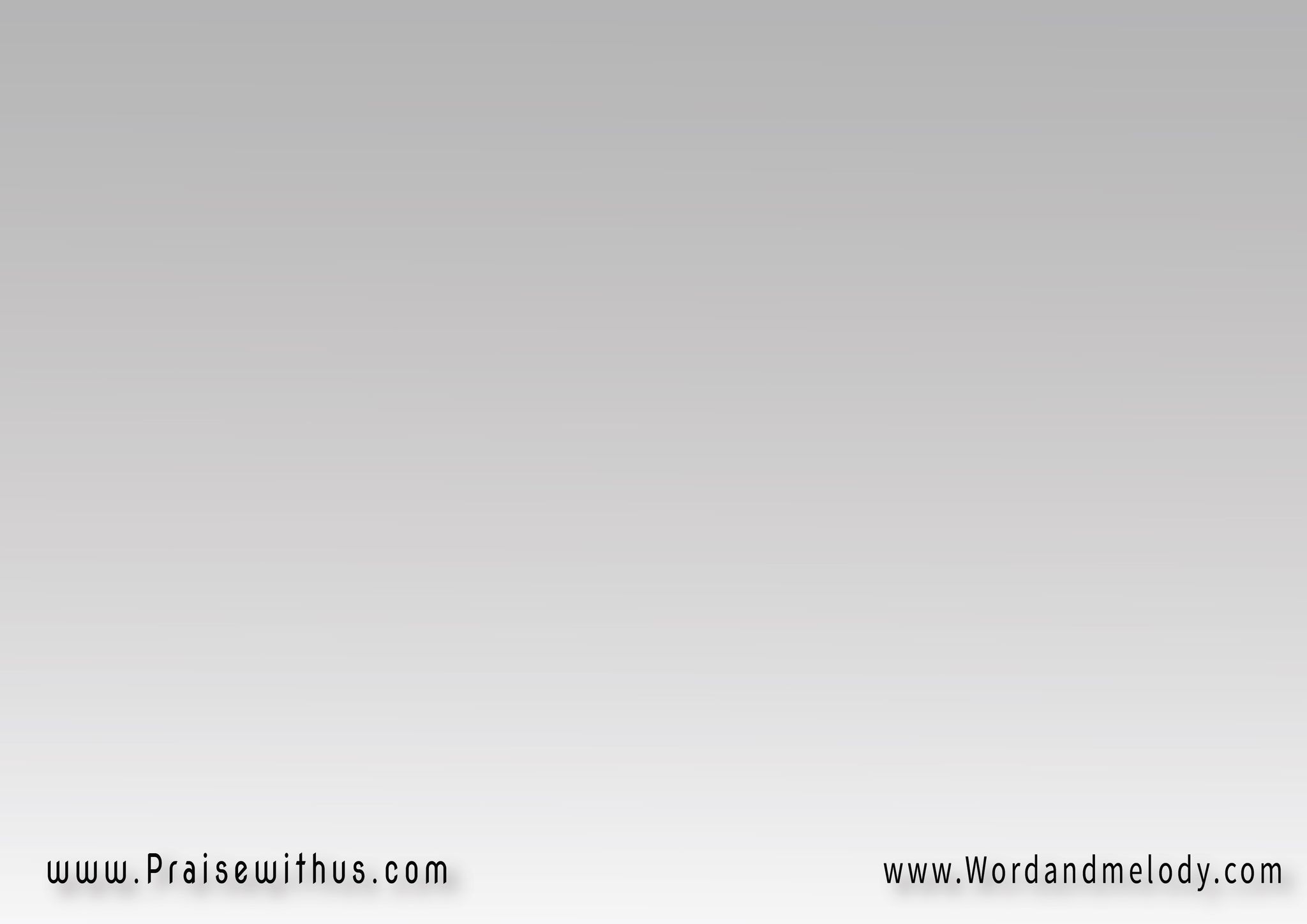 (مشتاق لعملك في 
محتاج للمسه قوية ) 2
( انهضني يا يسوع ) 3
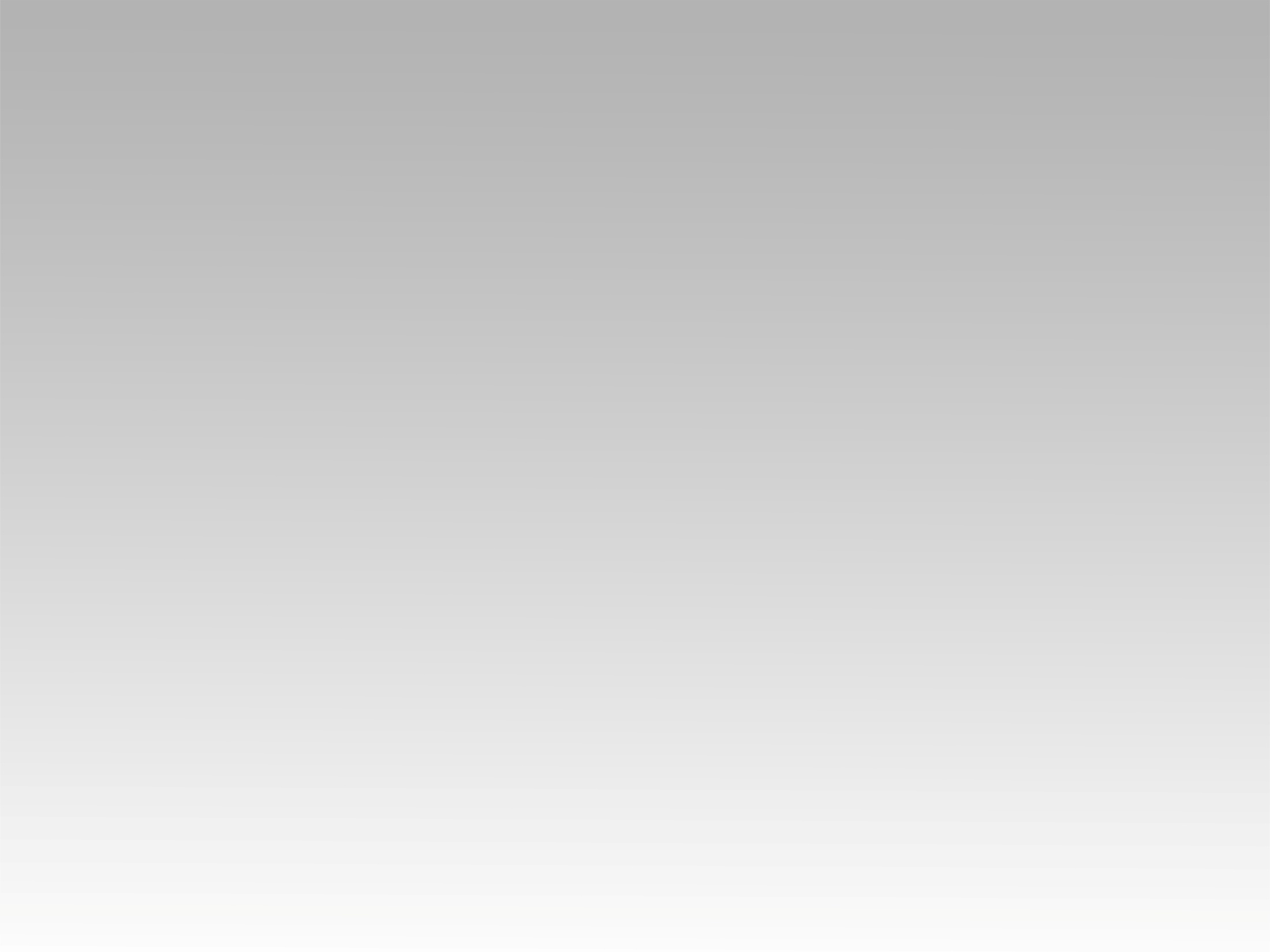 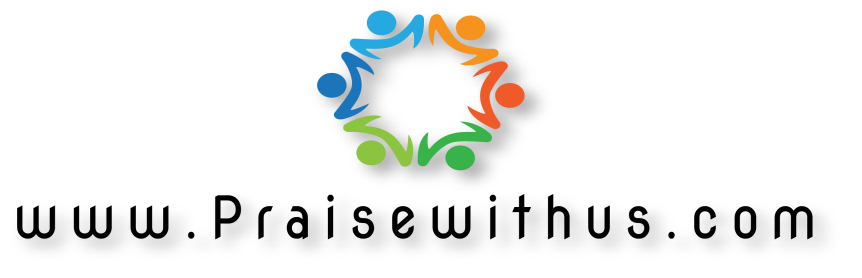